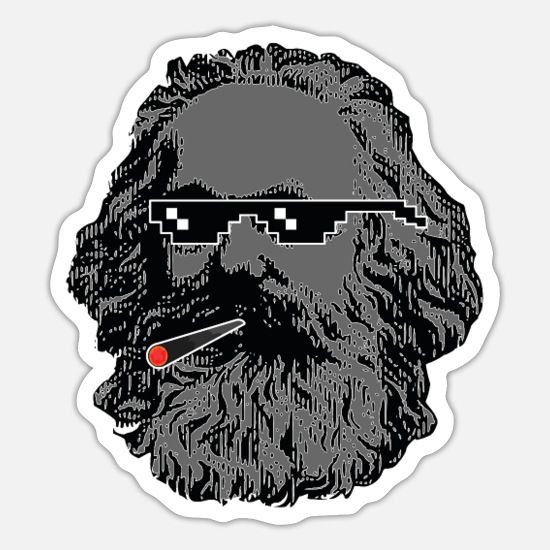 Weber, Rosa y Jaggi
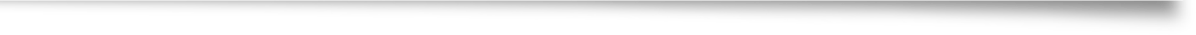 Ayudantia 

Nain Lopez Valdes
Max Weber
Influencia Kantiana

El objeto de estudio de las ciencias del espíritu son los fenómenos humanos e históricos.

Estas ciencias son humanas ya que deben entender las complejidades de la vida y los distintas fenómenos sociales.

WEBER LO QUE BUSCA SON LOS FACTORES EXPLICATIVOS DE FENOMENOS SOCIALES NO TAN SOLO SU DESCRIPCIÓN, IDENTIFICAR PATRONES CAUSALES.
Individualismo metodológico
se refiere a un enfoque que considera que las explicaciones y análisis de fenómenos sociales deben centrarse en las acciones y decisiones de individuos, en lugar de en entidades colectivas como grupos. comunidades o sociedades. Este enfoque sugiere que, para entender los patrones y procesos sociales, es necesario analizar el comportamiento y las elecciones de los individuos que componen una sociedad.
Algunos puntos clave del individualismo metodológico incluyen:
Base de la explicación social: Se parte del supuesto de que las acciones y decisiones individuales son la base de cualquier explicación social. Los fenómenos sociales se comprenden a través de la comprensión de las acciones y motivaciones individuales.
Racionalidad individual: Se supone que los individuos actúan de manera racional, buscando maximizar sus objetivos y satisfacer sus preferencias dentro de las limitaciones que enfrentan.
Tipo ideal
Los tipos ideales son construcciones particulares y singulares que hace el investigador para hacer su investigación sobre un fenómeno social específico. En este sentido, el investigador tiene la libertad de elegir un fenómeno social particular y luego crear una construcción de este, por ejemplo: la sociedad, la democracia, el consumo, entre otros más. No obstante, esta construcción desde el punto de vista de Max Weber es solo un acercamiento al fenómeno social, debido a que su visión epistemológica de la realidad social se articula en que jamás se va comprender en su totalidad realidad, sino hay que acercarse. Entonces lo anterior, hace que los tipos ideales sean unidemisionalidades y que expliquen una parte del fenómeno social a estudiar y cuestionen a las anteriores.
El poder y la dominación.
El poder para Max Weber se entiende como la voluntad de imponer sobre otra persona, en tal caso, la sociología política se vincula con esta noción dado a que la política se entiende como la lucha por el poder. El poder es expandido al interior de la sociedad y es en las instituciones tanto privadas como públicas que se expresan con mayor detenimiento dicho fenómeno. También, se manifiesta en la no simetría entre individuos, es decir, aquellos que tienen más poder van a dominar a otros, y por esta razón va existir la pugna entre ambos para luego ser sometido ( legitimazado) . 
Tanto la dominación como el poder son eminentemente sociales y no depende de fenómenos económicos, sino todo lo contrario la dominación como el poder dominan la esfera económica. Además, en la dominación existe una vinculación con la obediencia, pero no con el poder. Los diferentes tipos de dominación tiene su vínculo directo con la obediencia producida por la legitimidad ( las personas aceptan esa obediencia por consenso ). Esta legitimidad, está definida por la aceptación en cómo funciona la sociedad y el orden social. Es a través de esta aceptación, donde se produce un reconocimiento hacia la autoridad. Lo anterior, se relaciona con el poder porque se relaciona con los diferentes tipos particulares de legitimidad y que esta legitimidad se debe a ciertos factores culturales. Por otro lado, la legitimidad es uno de los tantos resultados de las costumbres y normas de la sociedad.
Dominación racional
La dominación racional, se fundamenta desde la noción de que la autoridad se ejerce a través de normas impersonales. Este tipo de dominación, se caracteriza por el derecho del mandato y la creencia en la legalidad. Por consecuencia, el derecho cumple un papel fundamental porque define las funciones, normas y roles que asumen los individuos (esto se hace particularmente en la administración burocrática). De esta forma, se integran al aparato público, administrativo y estatal los trabajadores cumpliendo sus funciones racionalizadas. El ejemplo que da Max Weber, se basa en que la burocracia tiene un componente racional en la sociedad moderna y que genera las normas, reglas y funciones a los trabajadores públicos mediante este tipo de dominación.
Dominación carismatica
La dominación carismática La dominación de tipo carismático, se sustenta en la exaltación de atributos personales y carisma que hace posible la dominación hacia otros. Asimismo, a estos atributos se le agrega una condición sobrenatural que tienen los sujetos y el discurso mesiatico que tienen . Hay que mencionar, además que la dominación carismática siempre se tiene que ir renovando constantemente, ya que se debe corroborar su carisma constantemente. Ejemplos de este tipo de dominación carismática, se emplean en el gobierno Chávez, el Aldo rico. Está dos experiencias, se expresa muy bien este tipo de dominación
Dominación de tipo tradicional
La dominación tradicional La dominación de tipo tradicional se manifiesta en la época pre-moderna, ya que la dominación racional es la que se configura en la sociedad moderna. En el cúal, la dominación tradicional se caracteriza por una personalización de los vínculos y una dependencia entre individuos. Por esto, el sustento en que descansa este tipo de dominación es la creencia en la cotidiana y los costumbres que va ocasionar un tipo particular de autoridad. En las comunidades donde se expresa este tipo de dominación, los individuos que están en posición de súbdito ( en posición de dominado) tienen su relación con la autoridad de forma personal ( vínculos más personales/ cercanos). Un ejemplo donde se manifiesta este tipo de dominación es en la gerontocracia, debido a que la legitimidad/ aceptación de la dominación es producida por el prestigio y reconocimiento de los mayores. La anterior aceptación, se genera porque los individuos ven a los mayores como personas con mayor experiencia y sabiduría que tienen.
Acción racional
Acción racional con respecto a multas (Zweckrationalität):
En este tipo de acción, las personas eligen medios racionales para lograr objetivos específicos.
La acción se guía por la lógica de evaluación y la planificación eficiente para alcanzar un fin deseado.
Ejemplo: Un empresario que calcula los costos y beneficios antes de tomar decisiones comerciales.
Acción a tipo a valores
Acción racional con respecto a valores (Wertrationalität):
En este tipo de acción, las personas actúan de acuerdo con sus valores, creencias o principios éticos.
La motivación se basa en un compromiso con ciertos valores, independientemente de si esos valores son eficientes desde un punto de vista pragmático.
Ejemplo: Un activista que aboga por causas sociales basadas en sus creencias morales.
Acción de tipo afectivo
Acción afectiva o emocional (Affectualität):
Este tipo de acción se caracteriza por las respuestas emocionales de una persona.
Las acciones son impulsadas por emociones como el amor, la ira o el miedo.
Ejemplo: Un individuo que realiza una acción basada en una respuesta emocional, como ayudar a alguien porque siente empatía.
Acción de tipo tradicional
En este tipo de acción, las personas actúan de acuerdo con las costumbres y prácticas establecidas.
La motivación se deriva de la continuidad y la adherencia a las formas tradicionales de comportamiento.
Ejemplo: Participar en rituales culturales o religiosos siguiendo las prácticas transmitidas a lo largo del tiempo.
Harmut Rosa
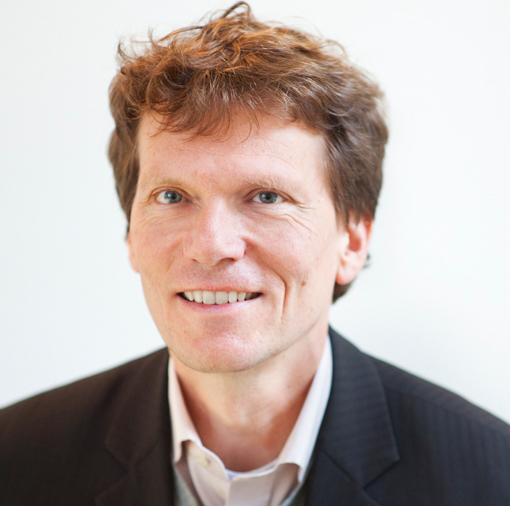 Es filosofo social, sociólogo y Politólogo.

Nace en 1965 y se le considera uno de los principales filosofo de la teoría critica actual

Su área de interés es la sociología del tiempo y formación de las Identidades.

Actualmente hace clases en Alemania en la Universidad  Friedrich-Schiller de Jena
Teoría de la aceleración social
Harmut Rosa plantea que uno de los rasgos característicos de la sociedad tardomoderna es su carácter hiperacelerado. “La particularidad de la historia moderna es su auge veloz de los procesos culturales, sociales, económicos y aumento general del ritmo de la vida ( Montero, 2015).
No todo es aceleración la naturaleza no se puede acelerar.
La aceleración social
Se genera en las sociedades por la desregularización de la lógica competitiva-acumulativa.

Aceleración en la tecnología, se fundamenta en un auge exponencial en el transporte, comunicación, producción que ocurre al interior de la sociedad.

Aceleración del cambio social, se basa  en el gran aumento en la velocidad en que ocurren las transformaciones socioestructurales, tales como: modas, estilos de vida, cambios en las prácticas y hábitos, entre otras.
Aceleración en el ritmo de vida, en el gran aumento en la velocidad en que ocurren las transformaciones socioestructurales, tales como: modas, estilos de vida, cambios en las prácticas y hábitos, entre otras.
Alienación rahel jaggi
La alineación son formas perturbadas de establecer relaciones con uno mismo y el mundo, y su problema fundamental se vincula con la libertad ( Jaeggi, 2014). El sentido de libertad que articula la autora es la libertad positiva, cuyo fin es que el ser humano sea dueño de sus decisiones y actos. 

Para lograrlo se plantea la apropiación, la cual consiste en hacer propia la vida que uno quiere o desea.  Esto significa una transformación de la forma en que el individuo se relaciona con él y su entorno, es la imposición del sujeto y sus propias marcas en el mundo del cual se apropia (Jaggi, 2014)

Uno puede estar enajenado al pasado, al futuro, al ex, al pololo entre otros más .
Tres formas de critica social
El tiempo satura todas las condiciones sociales en la que se vive en la actualidad .

Todas las instituciones, organizaciones, formas de vida engloban el tiempo y por tanto la aceleración.

Se puede tomar como una critica la aceleración social, ya engobla todos la modernidad tardía en su totalidad.
Critica funcional
Se basa en que el sistema no funciona como tal, no es funcionalmente o no va funcionar a futuro.

La aceleración social no funciona en el mismo tiempo lo que genera una descrinozación, un claro ejemplo es el uso del petróleo con la aceleración tecnológica.

La política no esta sincronizada con la aceleración, ya que se necesita tiempo y consenso.
Crisis económica 2008, ya que se aceleran las transacciones pero no la producción
Critica moral
Una crititca moral se fundamenta en una concepción de justicia, donde las instituciones generan distribución injusta. Por ejemplo: desigualdad de los bienes, los derechos y los privilegios.

Normaa temporales: horarios y cumplir con cosas.

Las normas temporales hacen que se ejerca un especio de totalirsimo, ya que se ejerce presiones sobre sus subidtos, son ominpresente. Esto ejercere un incumplimiento de la relexibilidad y autonomía de la modernidad
Critica etica
Se fundamenta en la crítica a la buena vida, sino la posibilidad de alcanzar la felicidad. Esta crítica se basa en identificar las estructuras y prácticas que provocan que la gente no puede realizar una buena vida.

La aceletación social te impide una buena vida, ya que no te permite cumplir con cuestiones personales por la velocidad de la vida.